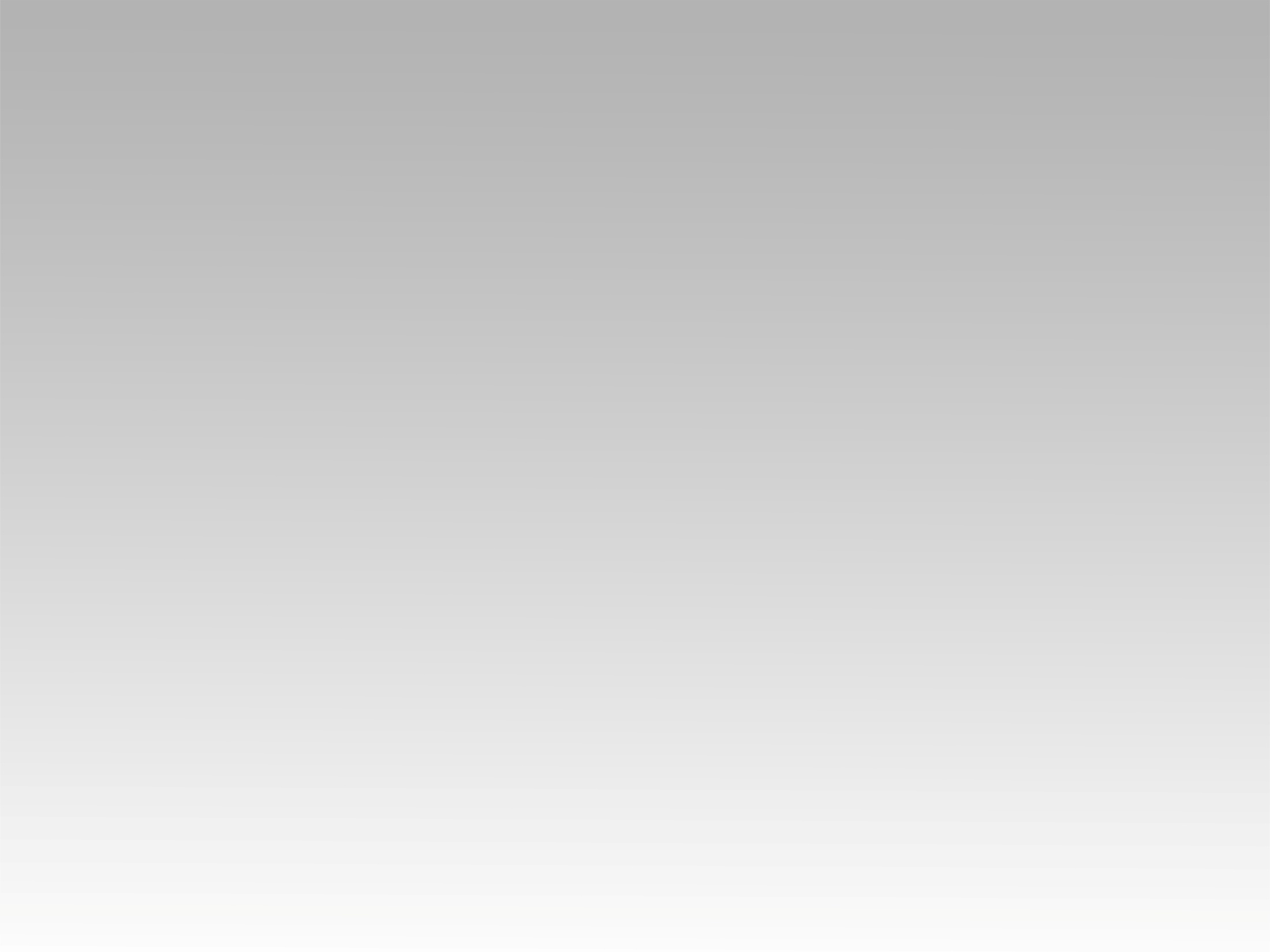 ترنيمة 
اطلب يسوع
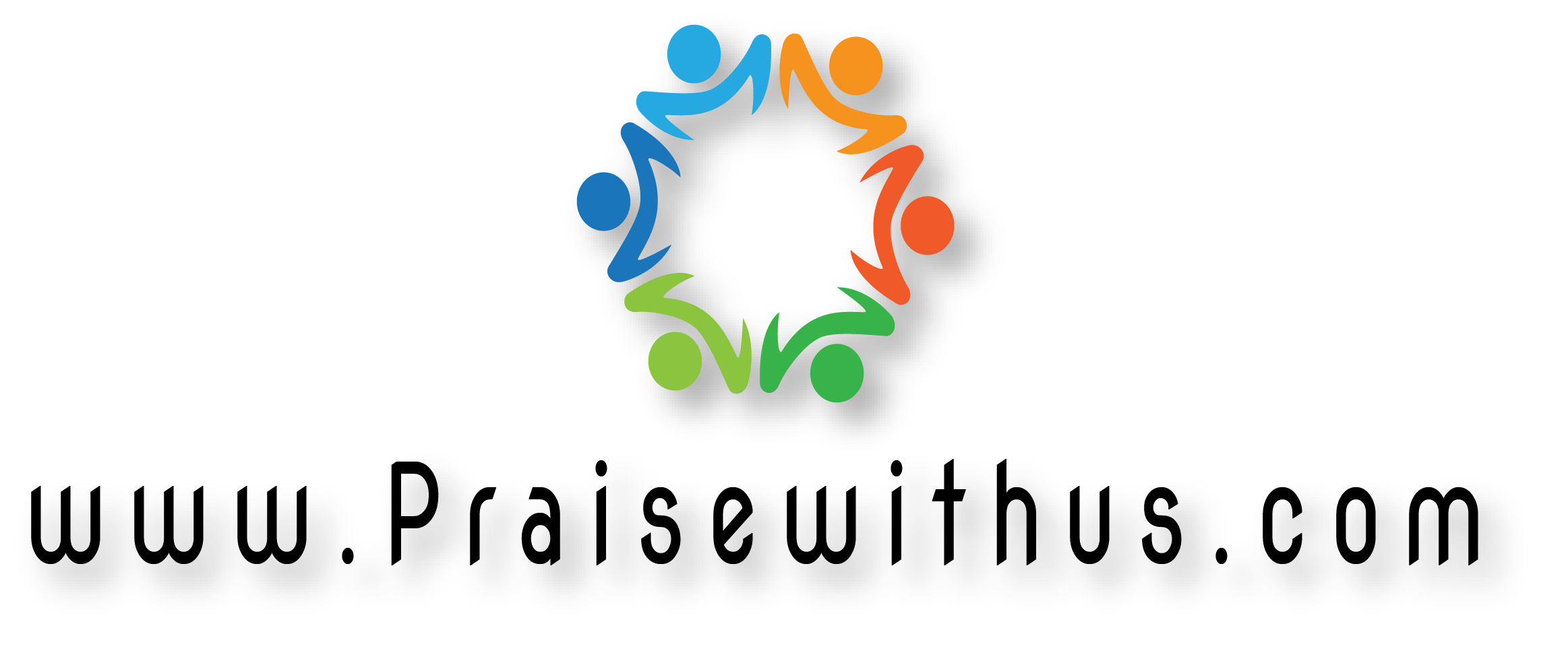 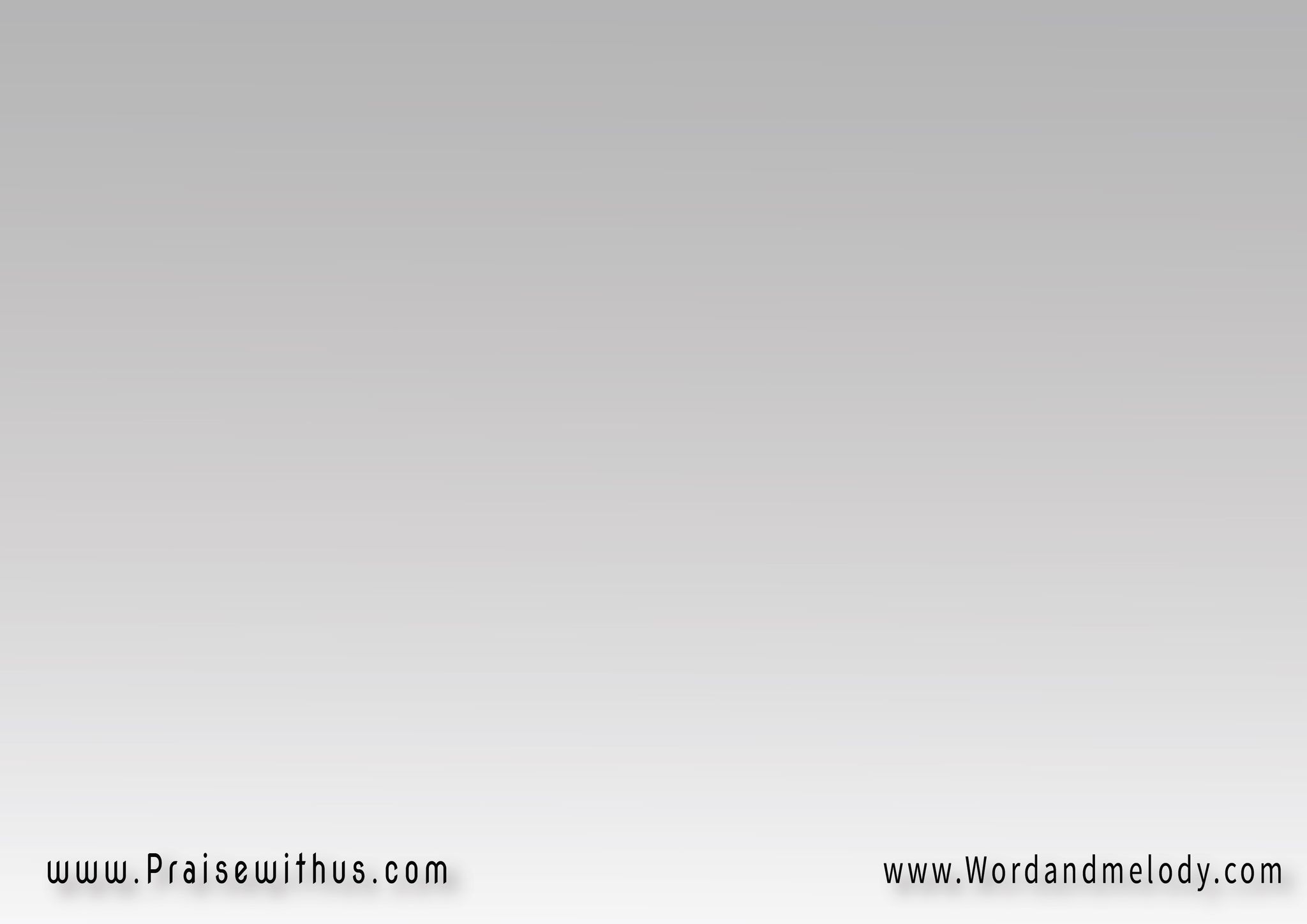 أطلب يسوع أطلبه 
قبل تطلب أي شي ثاني
أتمسك فيه وأرغبه 
وهو يحقق كل الأماني
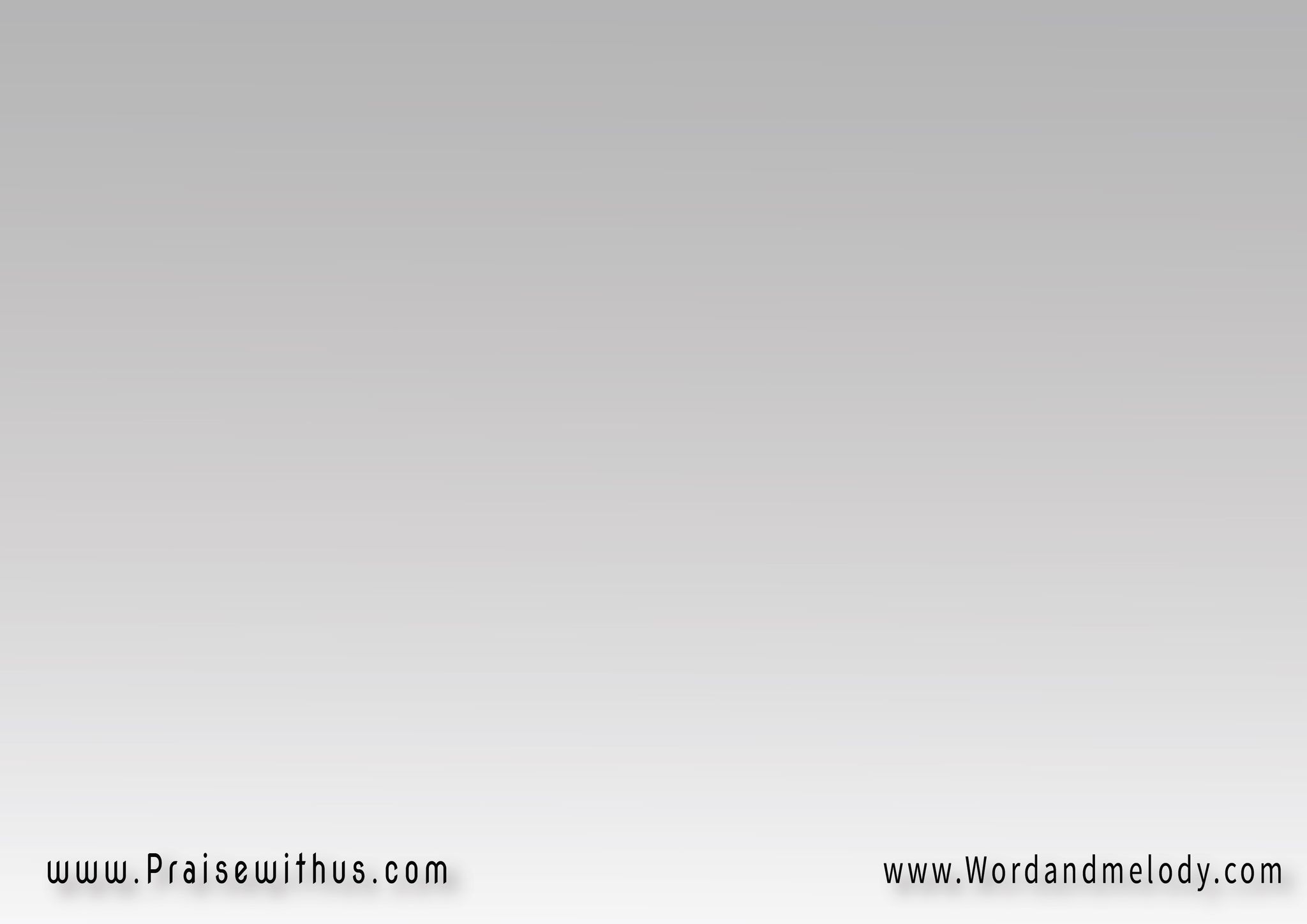 وقبل تطلب عطاياه 
هو وحده وغيره لا
الطريق والحق والحياة
هو يدوم وكل شي فاني
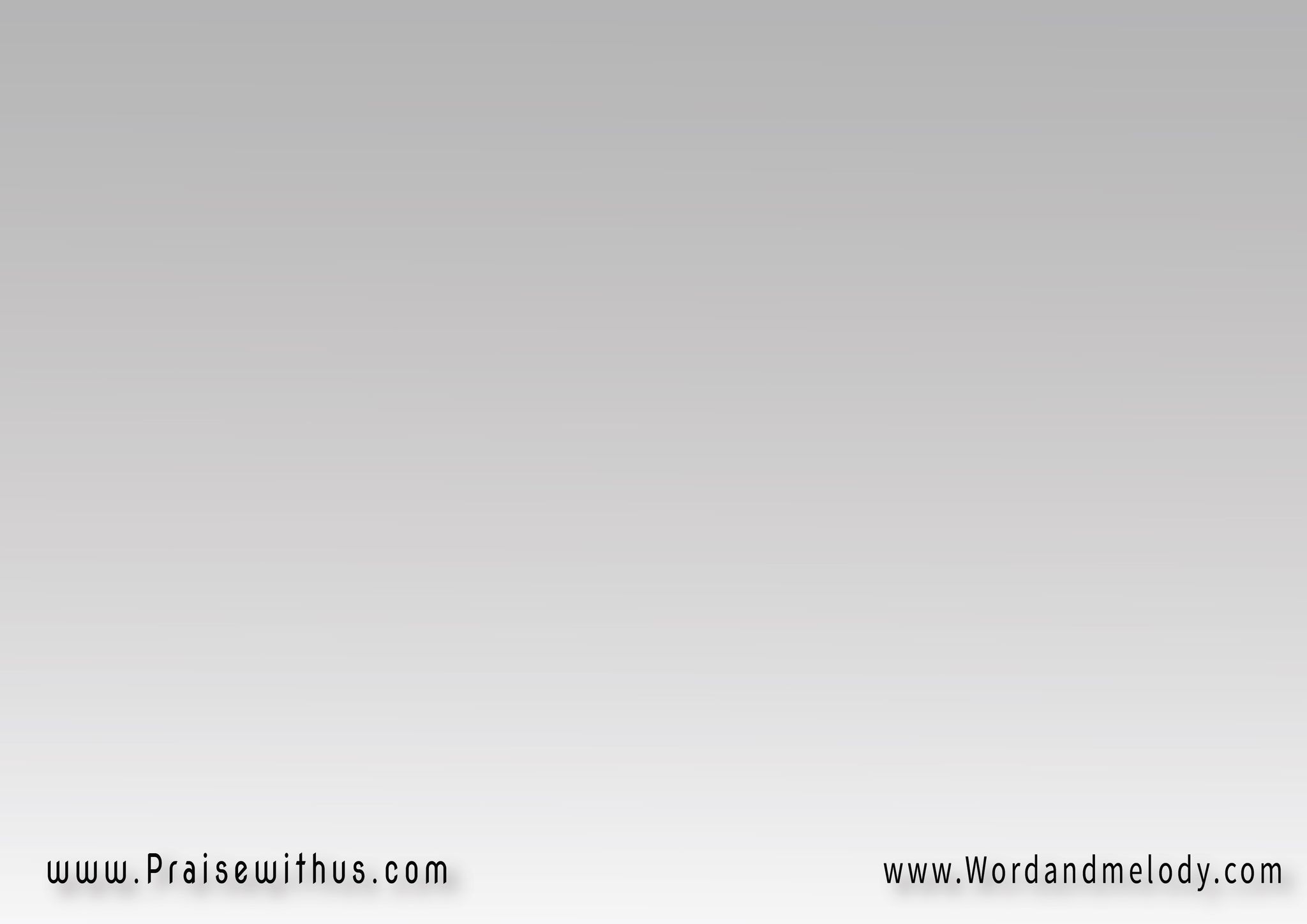 أطلب حضوره في حياتك تختفي وهو يظهر
يغير بنوره في صفاتك 
كل يوم تشبه هاكثر
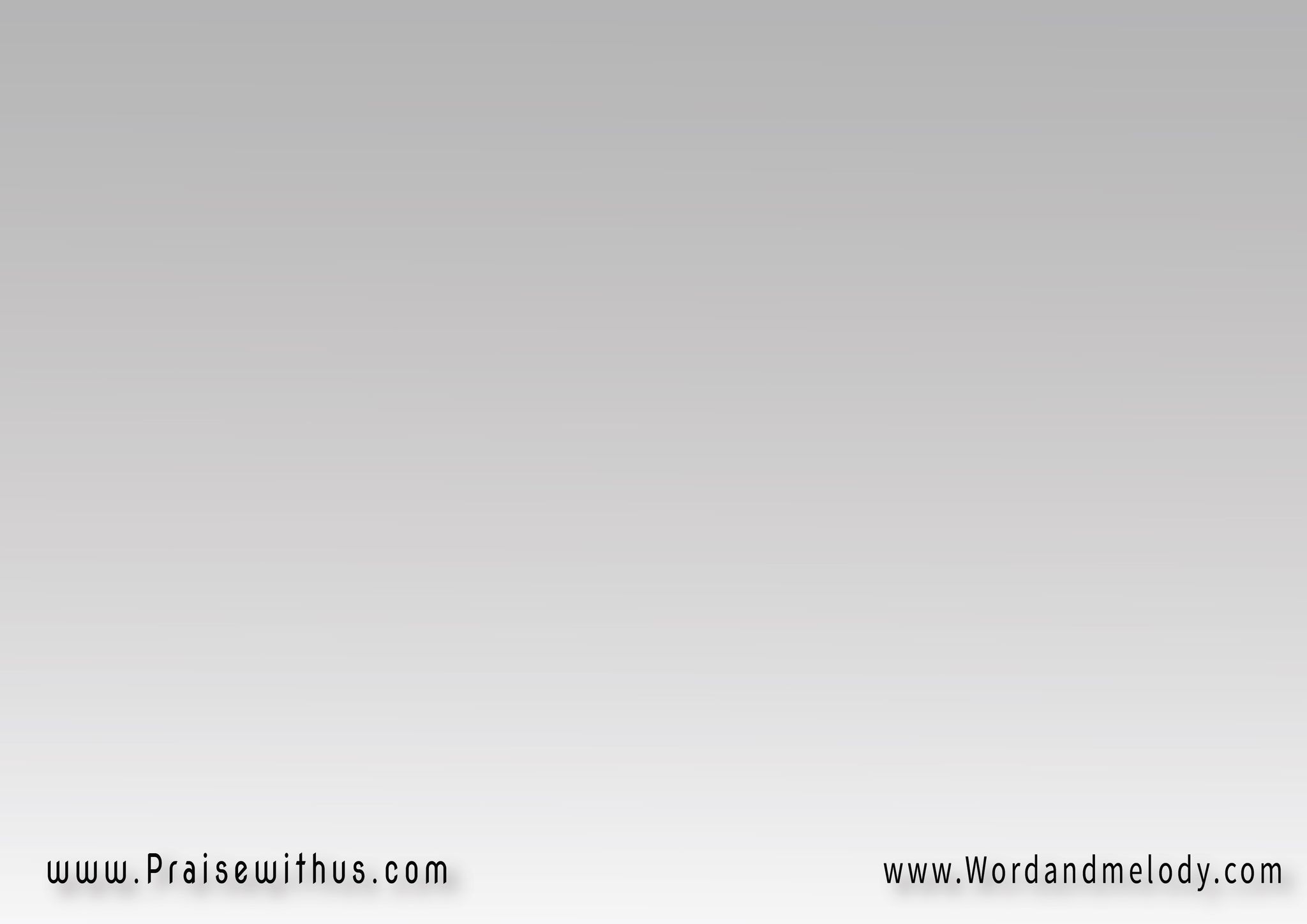 وقبل تطلب عطاياه 
هو وحده وغيره لا
الطريق والحق والحياة
هو يدوم وكل شي فاني
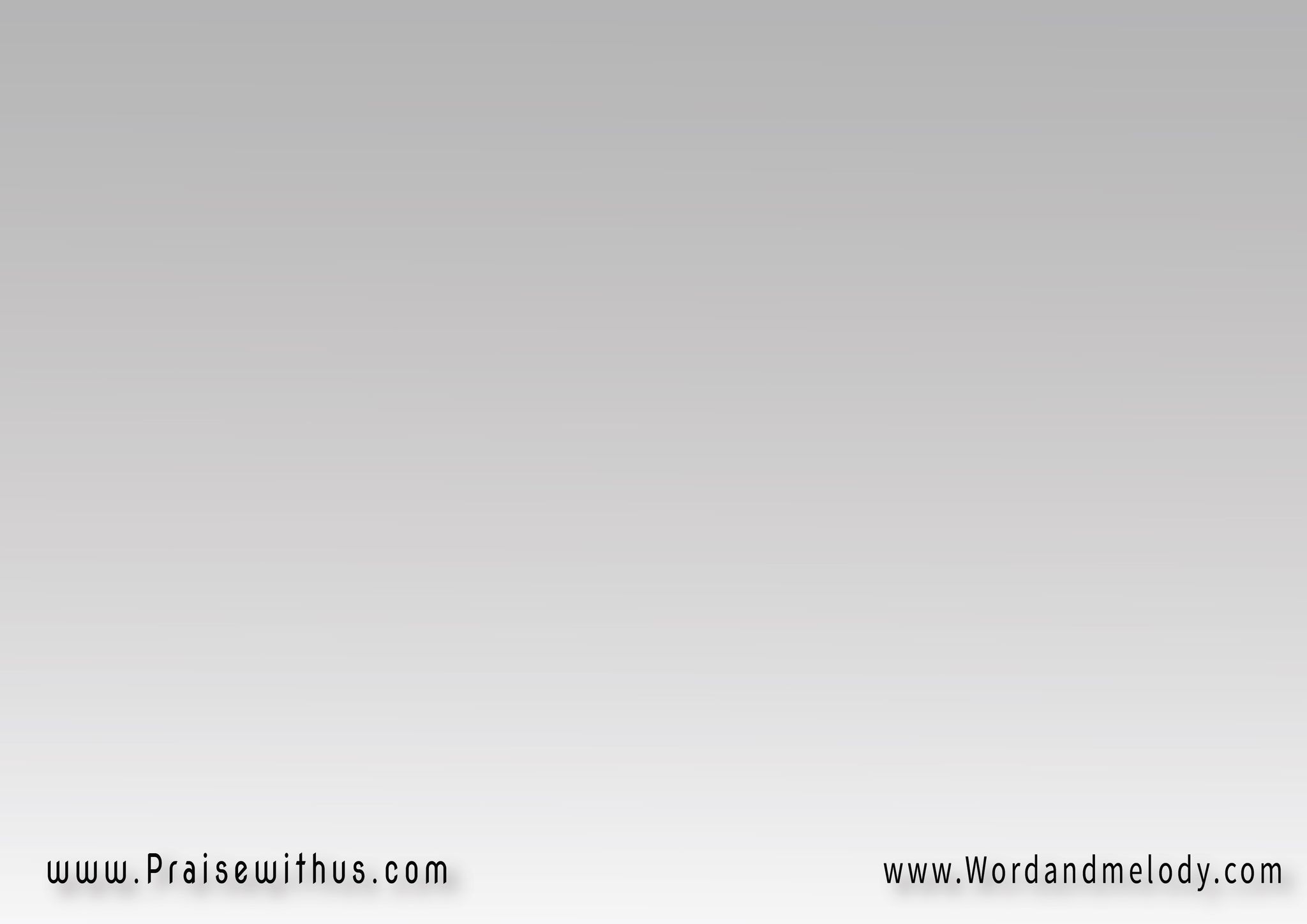 أطلبه يملاك من روحه 
ونوره يقودك في طريقك 
تلقى شفاك في جروحه  وسلامه لأيامك رفيقك
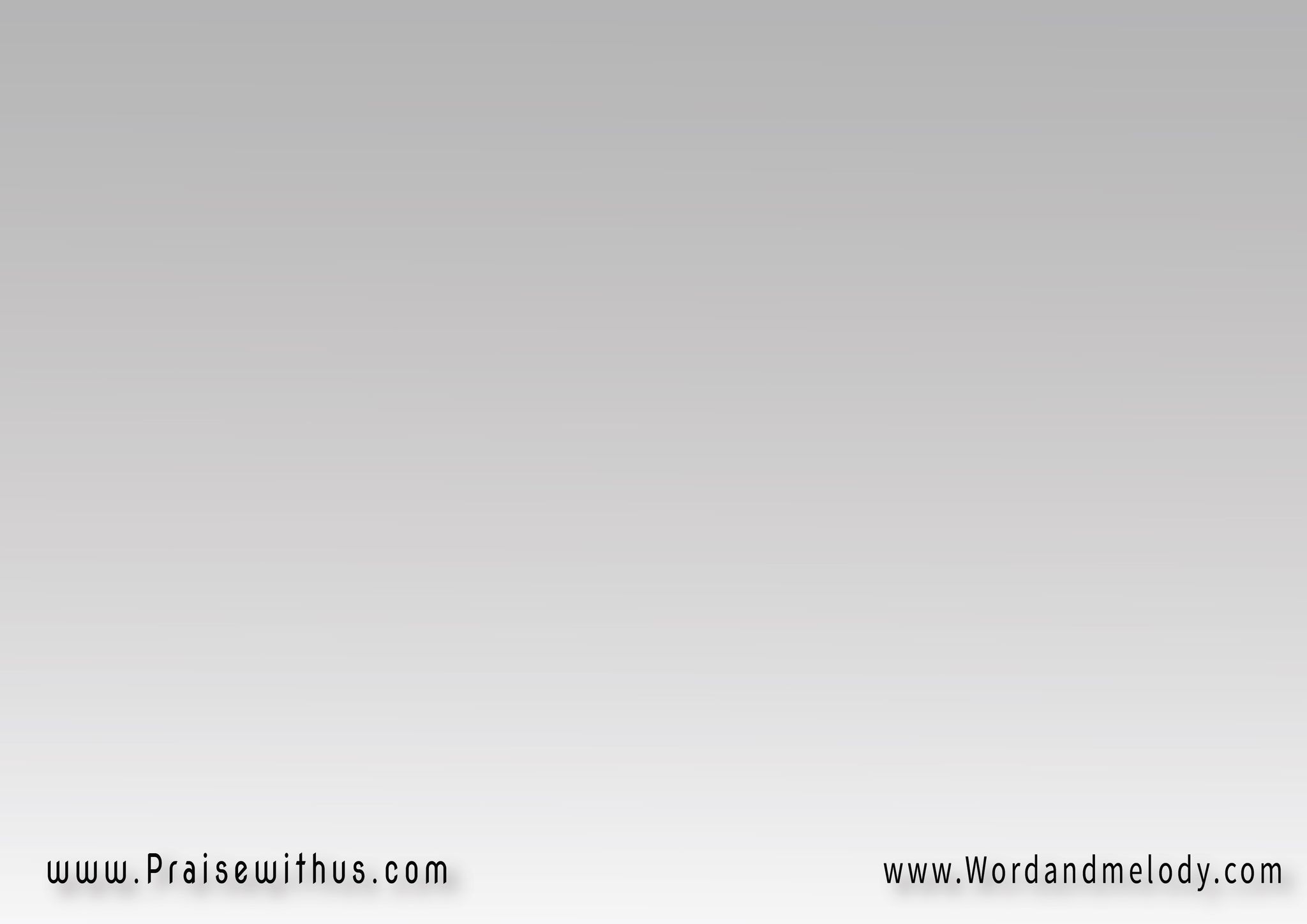 وقبل تطلب عطاياه 
هو وحده وغيره لا
الطريق والحق والحياة
هو يدوم وكل شي فاني
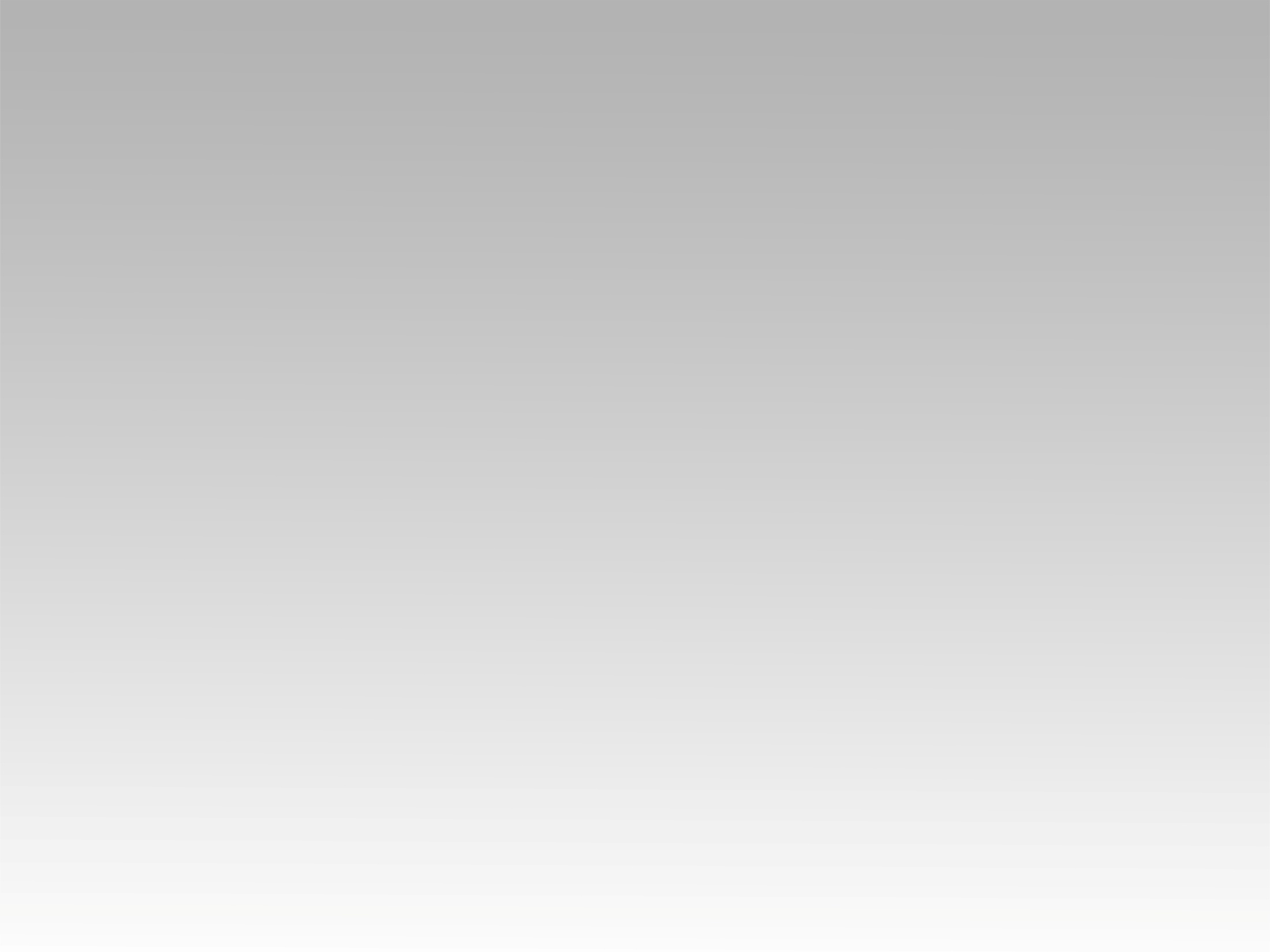 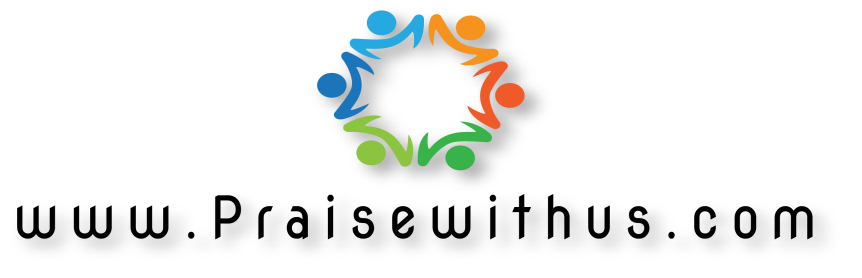